Welcome AC!  Today’s Opener:  Is this an example of ethos, logos or pathos? Why?
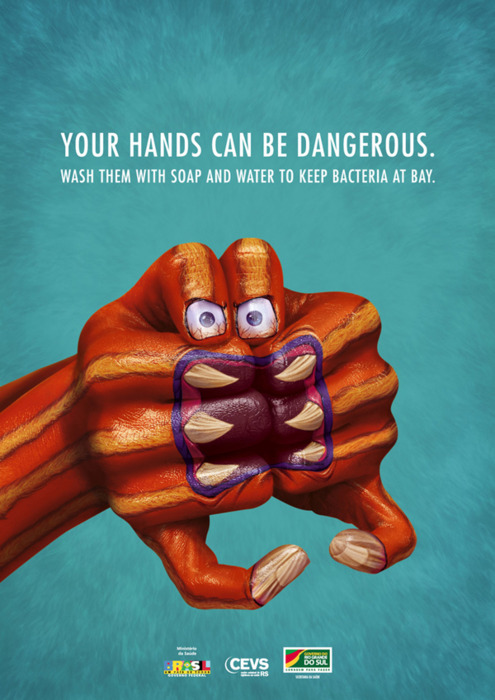 Brain Break   https://www.youtube.com/watch?v=l5-EwrhsMzY Kid President  Letter to a Person on Their 1st Day
Make this map (small—you will add to it)
PERSUASIVE APPEALS
LOGICAL
ETHICAL
EMOTIONAL
Where do these go on the tree?Quiz yourself (in pencil)
An argument based on evidence 
An argument based on human needs
An argument based on feelings
An argument based on morality
An argument based on statistics
An argument based on reasoning
An argument based on sympathies
An argument based on facts
An argument based on laws
An argument based on human needs
An argument based on religious beliefs
An argument based on justice and fairness
An argument based on shocking anecdotes.
PERSUASIVE APPEALS
Tree Map Teacher Key
An argument based on sympathies
An argument based on human needs
An argument based on shocking anecdotes.
An argument based on morality
An argument based on laws
An argument based on religious beliefs
An argument based on justice and fairness
An argument based on feelings
An argument based on evidence
An argument based on statistics
An argument based on reasoning
An argument based on facts
LOGICAL
ETHICAL
EMOTIONAL
Sacred Last Five Minutes…

We are quietly putting away our rough drafts

Take a seat and be ready for Luck of the Draw
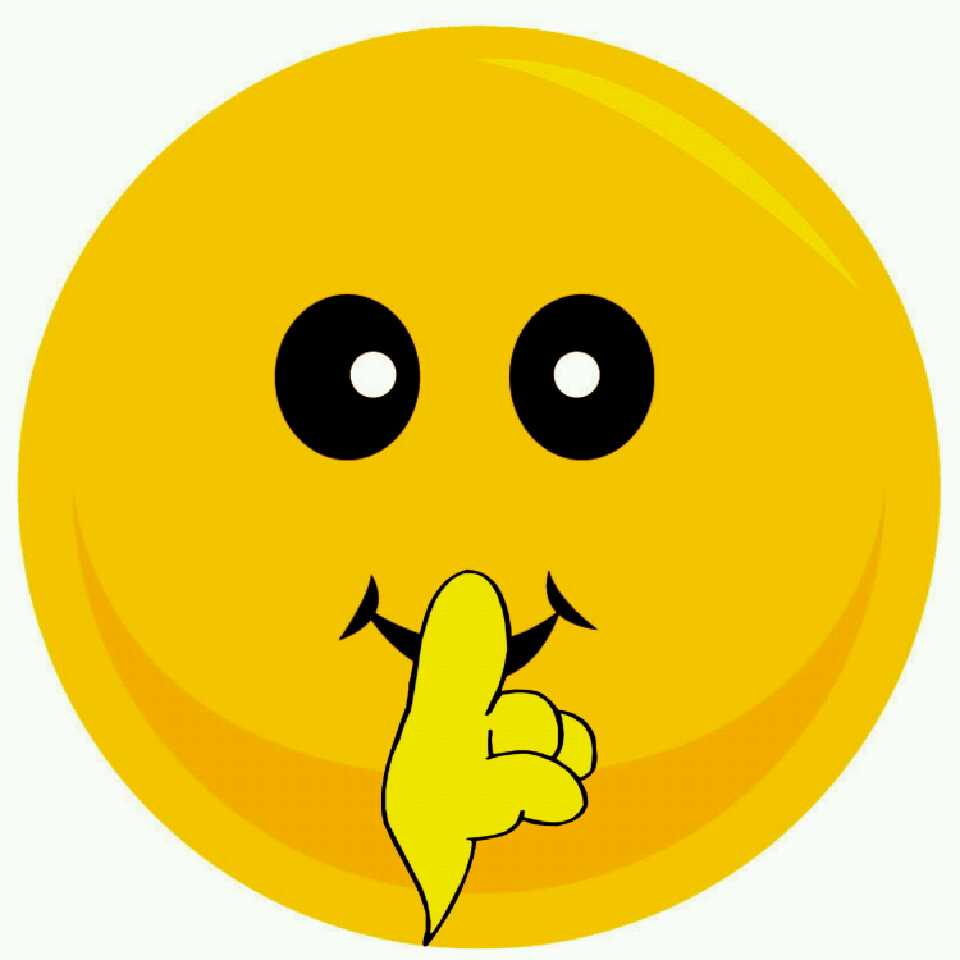